Mediation Advocacy
Effective Legal Representation In Mediation
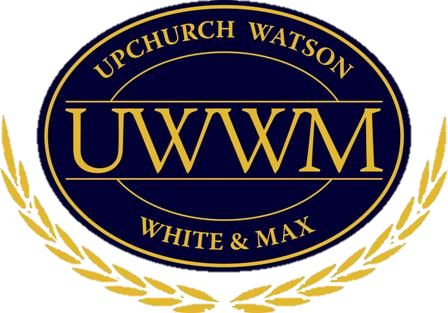 Presented by:  Philip ReichUpchurch Watson White & MaxMediation Group2000 Southbridge Parkway, Suite400Birmingham, Al
Birmingham – Jacksonville – Maitland/Orlando – Daytona Beach – Miami – Plantation/Fort Lauderdale – West Palm Beach
[Speaker Notes: We know there are more civil case being filed than ever before
We know there are less jury trials being tried to verdict (Vanishing Trial)
We know number of cases being mediated or otherwise settled before trial has grown
We know many cases are filed with every intent of being settled before trial
We know pre-litigation mediations are increasing (contract or otherwise). 
--Bulk of cases settled today is through mediation.
--Mediation is becoming (already has become) #1 ADR process for disposing of litigated matters 
--Mediation is re-defining the role of trial lawyers in dispute resolution
--If Trial Lawyers want to stay in dispute resolution business, they must be accomplished in performing in mediation environment as much or more than litigation environment
--Trial lawyers must become proficient in “Mediation Advocacy”]
The Overall Checklist:
Preparing the Client
Preparing the “Shape of the Table”
Preparing the Mediation Team
Preparing the Format
Preparing to Avoid Impasse
Preparing for Closure
2
Upchurch Watson White & Max
[Speaker Notes: We have taken these lessons and put them in the form of a PLANNING GUIDE – a 7 Item Checklist of things to do in pursuing a settlement track and, specifically, in preparing for a mediation

The topics we will cover are: (Read screen)

NOTE: 
While some of these items relate only to getting ready to – and conducting – a mediation, many steps here will also help prepare you for trial (WIN-WIN)

NOTE:
 The emphasis is on “Preparation”]
“PREPARATION” IS THE KEY
Mediation is a process to resolve the client’s dispute
	Mediations should not be allowed to just “happen”
	ACCTM survey cites “lack of preparation” a theme of most failed mediations
3
Upchurch Watson White & Max
[Speaker Notes: The key to effective legal representation in mediation – like the key to effective legal work in litigation – is PREPARATION
Trial Lawyer’s Creed – For every hour in Court, plan on 3 hours of preparation – MEDIATION IS NO DIFFERENT

Everything lawyers do wrong in mediation – every mis-step we see occur – could have been avoided with better pre-mediation planning – advance thinking – and proper PREPARATION
ACCTM (Explain) held conference in 2001; responded to survey on “Top Things Lawyers Do to Screw Up Mediations” – 
	#1 theme – LACK OF PREPARATION 
-Wrong people there; right people not there (decision makers, insurance carriers, authority figures)
-inadequate liability information; inadequate damage information (HUGE)
-inadequate case evaluations; no jury verdict data
-poorly prepared case presentations, poorly prepared pre-mediation submissions
-poorly planned scheduling, poorly planned timing of the mediation,
-poorly planned – or no plan for - negotiations]
1
Step One – Preparing the Client for Mediation – Overview
Client must understand the mediation process – how it works
	Client must understand mediation goals – what “winning” really means
	Client must understand range of mediation outcomes – what can happen
4
Upchurch Watson White & Max
[Speaker Notes: Step One – Preparing the Client
In today’s world, professional risk management clients may be quite experienced in how mediations work
Many business clients, however, have only anecdotal knowledge of the process. Often confuse it with some sort of adjudicatory proceeding. 

PREPARING THE CLIENT FOR MEDIATION - CRITICAL STEP – Client’s information can be assumed non-existent – will be holding LITIGATION EXPECTATIONS for mediation outcome – “bottom line” orientation. These expectations will a) present a “no-win” situation for the lawyer b) impair valid settlement efforts.  Major ACCTM survey concern.

To many clients walk into a mediation clueless as to what is about to happen to their claim.

Must understand the process
Must understand the goals
Must understand the possible outcomes]
1
Preparing the Client for Mediation –  Process
The client should understand . . . mediation is a reconciliation process, not an adjudication process.
	 Reconciliation vs.  Adjudication:
		Mutual accommodation vs. positional debate
		Problem solving vs. fault finding
		Outcome is an agreement vs. a judgment
Upchurch Watson White & Max
5
[Speaker Notes: STEP 1 –Preparing the Client – understanding the PROCESS – “A facilitated reconciliation process” 
MAJOR DIFFERENCE between Reconciliation (reaching an agreement) and Adjudication (reaching a judgment)
Adjudication – advancing a positional debate before a neutral third party who defines a resolution following a legal theory. SUCCESS IS PREVAILING IN THE POSITIONAL DEBATE
Reconciliation – mutually accommodating interests and concerns to reach an agreed resolution in which the parties define the solution – SUCCESS IS REACHING ACCOMMODATION
Outcome -  agreement vs. judgment
Problem solving exercise– vs. – fault finding exercise

THE AGREEMENT YOU CAN REACH WILL NOT MIRROR THE JUDGMENT YOU MIGHT REACH - Get to each via different paths]
1
Preparing the Client for Mediation – Goal
The Client should understand the mediation goals: How do we “WIN” at mediation?                    
“Winning” doesn’t mean “Making the other side lose”
Mediation (reconciliation) is not a “win-lose” contest 
Object is “win-win” – an agreement
Upchurch Watson White & Max
6
[Speaker Notes: Now that we understand the PROCESS, let’s talk about the GOAL

STEP 1 Preparing the Client  - understanding the goal

Your clients want to see you succeed – take a moment to properly define success. Define what winning is and what it isn’t. 

-- It’s not about making the other side lose
--It’s not really a “win lose” contest. 

-- Remember, the potential outcome is an agreement – a mutually consensual understanding achieved through some fabric of accommodation – not a 100% “forced” undertaking.      
-- Generally can’t get to an agreement by bludgeoning me with positional superiority. 

-- Don’t get to Agreement by winning arguments  - “winning” in mediation isn’t about prevailing in a positional debate.]
1
Preparing the Client for Mediation– Goal
“Winning” at Mediation (The Real Goal):Making A Good Decision. 
	We are here to make a decision – “Do welitigate or settle?”
	“Winning” means getting in position to making a good decision.
	A fact based, reality based, informed decision. 
	Reality of the lawsuit AND reality of the settlement.
Upchurch Watson White & Max
7
[Speaker Notes: RE-Define “Winning” in mediation – “Winning in Mediation is getting into a position to make a “good” decision between litigation and settlement”.

“You’re here to make a decision – a GOOD decision. Shall we litigate or settle this dispute?”
-Good decision is a fact based decision – an informed decision. 
-Need facts about the lawsuit – total aspect of the litigation – the reality of the lawsuit. 
-Need facts about the settlement – the reality of the settlement.]
1
Preparing the Client For Mediation – Goal
The ”reality” of the settlement is their number . . .their “final” number. 
“Winning” is getting that number out, on the table, available.
Then we’re in the position to make the “good” decision.
WE WIN!
Upchurch Watson White & Max
8
[Speaker Notes: The Reality of the Lawsuit is not our version alone . . . We have our version they have theirs. Both sides get presented.  “REALITY” of the lawsuit is the total effect of both sides. To get into a position to make a good decision, we need to appreciate “BOTH SIDES OF THE STORY”

“Reality” reality of the settlement, however, is what the other side will pay or accept – their number. 
Their “we’re in the parking lot, windows rolled up, cell phones off, tail lights disappearing over the horizon, two phone calls to the home office, Mama gonna’ kick my butt when she finds out number. . .
When that number gets out and available . . . We are in position to make the “good” decision - WE WIN
You’ve “Won” the mediation when you’ve put yourself in a position to make the GOOD DECISION 

If their number is bad – no sweat, easy decision. 
If their number is close – earn the big bucks.]
1
Preparing the Client for Mediation– Goal
It’s not about your number –it’s about their number and your decision
Upchurch Watson White & Max
9
[Speaker Notes: It’s not about your number – it’s about their number and your decision.

Burn that concept into them early and often.]
1
Preparing the Client for Mediation – Outcomes
The Client should understand the rangeof mediation outcomes: 
A complete settlement agreement
A partial settlement agreement
A process to reach a settlement later
A better understanding of the case
Upchurch Watson White & Max
10
[Speaker Notes: After the Process  and the Goals, lets talk with the client about the Outcomes
of mediation

Don’t let client’s sole definition of success in mediation consist of an agreeable settlement agreement – even getting to the point to make a final decision. 
Lots of other very good things can happen through mediation – that may never happen in the litigation process;

- You might get a partial settlement agreement
	Contract balances, change orders, partial payments, remediation programs launched (liability later). 
 
 - You might get a process to reach a settlement agreement (downstream) 
 - One thing should always happen: 
	A better understanding of the debate – what both sides will have to say - exactly what we will end up arguing about – issue refinement process of mediation invaluable]
2
Step Two – Preparing for mediation: “Shape of the Table” Issues
Initiating the Mediation Process
	Selecting the Mediator
	Pre-Mediation Organization
	Scheduling, Location, Duration
	Format
	Mediation Ground Rules
11
Upchurch Watson White & Max
[Speaker Notes: Step 2  - “Shape of the Table” Issues 

“Shape of the Table” is phrase used to describe the basic organization of the mediation – “who, when, where, how” details that go into organizing a mediation session. 

ANOTHER CRITICAL AREA OF PREPARATION -  if you miss the boat on any one – mediation can be doomed from the start 

Topics we’ll cover: (read slide)]
2
Shape of the Table Issues
Initiating the Process – 
Blame it on the judge (Court ordered it)
Blame it on the economics (fees, costs, time)
Ignore it (aren’t we past all that?)
12
Upchurch Watson White & Max
[Speaker Notes: Step 2 – Shape of the Table

How do we get it started? (You need to get it started . . .)

Chances of effectively planning and setting up a mediation (completing the remainder of the “Shape of the Table” tasks – is far better if both sides start planning the mediation together, early. 
-- Option is to wait until the judge gets around to ordering it – then it may be to late to get a good mediator, develop the data you need to develop, get the right people there etc. 
-- Difference is CONTROL – management over what’s happening. 

Blame it on the Judge
Blame it on the economics
Ignore it
	-- Never have seen a bad result happen to someone who initiates the process because they initiated the process.]
2
Shape of the Table Issues
Selecting the Mediator
	Early better than late
	Consider style,  technique,  availability
	“Who will the other side listen to?”
	Subject matter experience (?)
	Interview,  network,  research
	Persistence,  tenaciousness,  willingness to work
Take the time to make the right choice.
13
Upchurch Watson White & Max
[Speaker Notes: Selecting the Mediator – too often allowed to “just happen”
 - - Early better than late – two reasons to get one as quickly as possible; 1) busy mediators have crowded schedules – 2-3 month out. 2) getting mediator aboard early creates resource to help with planning and organization
- Style, Technique   - evaluative, facilitative – older, younger, judge, lawyer, outsider, etc. 
-Impact on other side – Listen to the opposition! Who do they trust? Lawyers? Clients? Who will they listen to? Big factor with some trial lawyers. 
-Subject Matter Experience – Those that have it say it’s important, those that don’t say its not. A good mediator should be a quick study – probably more important to the lawyers than the mediator (Windstorm on a fishing lake – bothers the fishermen more than the fish).
-Network, Interview, Ask Around – best source for data on mediators
Traits you want to discover (more than subject matter familiarity)
Persistence, tenaciousness, energy, creativity, willingness to work. 
Avoid the passenger pigeon; avoid the adjudicator
Remember the “client”
A room full of CEO’s. Risk managers, CFO’s, adjusters, experts with “business as usual” ties to the dispute, OR
A “true civilian” with emotional ties to dispute]
Shape of the Table Issues
2
Pre-Mediation Organizing Conference
Pre-mediation meetings – counsel and themediator
Plan agenda for mediation session
Letter Agreement (from mediator) 
Case Management Order (from court)
14
Upchurch Watson White & Max
[Speaker Notes: Michelle asked about the phrase “Letter Agreement”

Step Two – Shape of the Table

Pre-Mediation Organizational Meetings
-- Planning Conference – good idea with any mediation – essential with larger, multi party cases
	Meetings with counsel and mediator only – or with parties
	Meetings with each side privately or both sides together, or both. (preferred).

	-- Utilize mediator to facilitate, order or direct party commitments to the process
	-- Utilize the mediator to break logjams in planning the process
-- Set Agenda for Mediation – Schedule, Format, timing, location, parties to attend, ground rules, authority, one mediator or two? , cost sharing, facilities – all the logistics
--Reduce decisions to writing – Letter agreement (mediator), Case Management Stipulation (Court)]
2
Shape of the Table Issues
Scheduling, Location, Duration
	When is the best time to mediate?
	Where is the best place to mediate?
	For how long shall we mediate?
Give the mediation a fair chanceto succeed!
15
Upchurch Watson White & Max
[Speaker Notes: Step Two –Shape of the Table
Scheduling – Location – Duration
- Best Time to Mediate:  (1)When you know enough to make an intelligent decision about a settlement. (You know what you need to know). (LATE) 2) When you know what you don’t know and what you need to know. (EARLIER – learn at the mediation – also second session may be in works) 3) When you don’t know what you don’t know (VERY EARLY - a second session will be in works).  
Early: saves $$ in fees and costs –BUT- requires “leap of faith” on facts (no discovery yet). Early on, emotions still high; feelings still strong. Time for planning second session, limiting costs.  
Late: have all the information you need – BUT- fees and costs spent to get there can get in the way (Wasting Insurance policies) Later on, arms are tired, enthusiasm for the debate wanes – more people “just want it over”. Time is short – not much room to maneuver 
-Best Place To Mediate: “Home turf” means nothing! Access to records, people (authority), travel convenient, adequate space, comfort, no distractions free coffee, parking validations
-Best Time to Allow for Mediation: Enough. 2 days (comfortable)]
2
Shape of the Table Issues
Format for the Mediation
Pre-mediation submissions – open, closedor both ?
Attendees – Who should be there?
Opening Presentations – timing, players,rebuttal, interactive?
Caucuses – timing, players, sequence? 
Closure – special requirements?
16
Upchurch Watson White & Max
[Speaker Notes: Step Two – Shape of the Table
Setting the Format – 4 phases of mediation to be addressed
--1) Pre-Mediation Submissions: Written statements of position from each party DO ONE – DON”T SEND PLEADINGS
	Timing - How far out?. (1-2 weeks)
	Claimant, Respondent, Rebuttal (Spaced out)
	Open or Confidential (both preferred)
	Include organizational chart & background
--2) Opening Presentations	; Statement of the Claim (Defenses) at Mediation
	Timing (how long)
	Topical Structure
	“Interactive”? (Allow “clarifying” questions?) 
	Client involvement
	Expert Involvement
	Technical requirements
--3) Caucusing; Private meetings with Mediator and parties
	Time to start, time to stop.
	How many rooms? Sequencing
--4) Closure: Memorializing the deal
“Structuring the Complex, Multi-Party Mediation”  (another topic)]
2
Shape of the Table Issues
Mediation Ground Rules– three essential elements: 
	Confidentiality will be maintained
	Parties will participate in the process
	Authority will be present
17
Upchurch Watson White & Max
[Speaker Notes: If proceeding under a statute, the “ground rules” may already be covered. 
	Make sure everyone agrees to the law controlling the mediation!
	Multiple jurisdiction disputes 

If not: 3 essential ingredients: 

Confidentiality – all submissions, admissions, documents exchanged, etc. not to be deemed admissible for any purpose in any subsequent evidentiary hearing
EXCEPT – written settlement agreement signed by parties
EXCEPT – anything submitted under oath (affidavits, depositions)
EXCEPT – anything otherwise agreed to by the parties.
Parties Will Participate – a commitment from each party to show up, go along with the plan, pay their share of the costs and fees (MEDIATOR”S FEES) and participate in good faith. 
Authority – Parties will attend with authority – to pay the last demand or take the last offer]
2
Shape of the Table Issues
A Word About Authority . . .
	Lack of Authority major cause of mediationfailure
	Insurance authority  
	Corporate authority
	Governmental authority
Get the right players to the table
18
Upchurch Watson White & Max
[Speaker Notes: A word about authority – critical component to successful mediation
ACCTM Survey cites lack of authority principal cause of mediation failure
Authority isn’t what we sat around and decided the case was worth last week 
Three areas of authority to worry about: 
Insurance Authority – “In most construction defect cases . . . The real parties in interest are not the parties themselves, but their insurers” (Bickerman, Construct Magazine Summer 2004) 
Do we have the policy at the table? Carriers on notice? Limits? Policy Periods? 
Coverage issues raised? Exclusions in play? Coverage counsel required? (Tells us how we pitch the case) 
Excess carrier? Excess on notice? 
Corporate Authority – Who are we dealing with? Principals in the dispute (with a personal stake in the issue)? Legal counsel? Upper management? 
How is corporation governed?
Exchange corporate resolutions? 
Governmental Authority -]
3
Step Three – Preparing theMediation Team
The Team:
	■   Opening Presentation Players
	Counsel, Principals, Experts, Techies 
	■   Caucus Players
	Information Sources
   Negotiators
	■   Decision Makers
	The REAL authority
Upchurch Watson White & Max
19
[Speaker Notes: Assembling the Mediation Team
Put together the Mediation Team to fit the phases of the mediation
	Opening Presentation Players
	Caucus Players
	Decision Makers 

Need people there that can make a production contribution to each phase. 
Everyone has a role, and knows their role

Beware of dead weight – or people working at cross purposes]
3
Preparing the Mediation Team
A word about Experts . . .
	 ■   Experts can take over the case
	 ■   Expert input or “Spin Doctors”?
	 ■   Another agenda?
20
Upchurch Watson White & Max
[Speaker Notes: You may need experts present to enable an informed decision to be made in the mediation session itself.(tax consequences of suggested settlement and effect on your client or their business).

Just because the expert helps with their area of expertise, this does not make them the authority on the basic issues to be decided between the parties.

Not want them to legitimate your client’s position by being a “yes-man”.

Not want to have too many “chiefs” in the room.

May have another agenda, or their opinion justifies their bill.]
4
Step Four – Preparing theOpening Presentation
Tell the client’s story for the client– the venting function	
	Tell the opposition “the other side of the story”– the evaluative function
	Right tone and demeanor to communicate
	Visual aids
Give them a reason to change their minds.
Upchurch Watson White & Max
21
[Speaker Notes: Opening Presentations

More often than not – it is helpful. 
Many lawyers opt out – “We all know what the case is about – we’ll just get everyone angry” (Rare – intellectual, professional cop out?)
	Venting Process – often critical (It will happen in opening, or in first three caucus sessions)
	Telling the mediator alone may not be enough
	Let the Mediator do his thing -  ask the difficult questions

Talk to the Mediator – avoids confrontation
Tell the OTHER SIDE OF THE STORY 
Use the tone and demeanor to communicate, not confront

Use Graphics – allows external focus.]
4
Preparing the Opening Presentation
Address the defenses
Separate facts from contentions
Itemize damages
Minimize argument
Eliminate exaggeration
Hit the high points – sell your case
 Remember your audience!
22
Upchurch Watson White & Max
5
Step  Five – Preparingfor Caucus Sessions
Most under-prepared area 
	Purpose:
	Mediator “probes vulnerabilities”
Reality check on claim and defenses
	Mediator explores settlement options
Brainstorms settlement scenarios
	Mediator facilitates negotiations
23
Upchurch Watson White & Max
[Speaker Notes: Most trial lawyers do ok in opening presentations – “good to better to very good” advocacy performances
Familiar ground – Opening Statements in trial
Caucus work, however, is the scene of a wider range of performance – “very bad to ok to good” is more the norm. 
ACCTM survey revealed this was the area where most lawyers flop – most were totally unprepared

Let’s understand the PURPOSE OF THE CAUCUS SESSIONS with the mediator. 
Mediator uses the Caucus sessions for two purposes
Probe vulnerabilities (adjudicative issue refinement) 
Brainstorm settlement options (defines interests to accommodate)

Trial lawyers who do well in mediations support these efforts – work with the mediator, not against him
Purpose defines the preparation]
5
Caucus Sessions
Exploring the Settlement Options
Brainstorming the Settlement Options 
		 ■  Define the interests to accommodate
		 ■  Both sides’ interests
		 ■  Let the Mediator do his job
24
Upchurch Watson White & Max
[Speaker Notes: Another purpose of the caucus is to Explore Settlement Options

Mediator should take leading role in Brainstorming Settlement Options
BUT – Settlement options must achieve a purpose – settlement agreements must accommodate the interests of the parties 

Before the mediation – Counsel with the client – what does the client want? Why? Define the client’s interests that need accommodating. 
CLASSIC QUESTION: Why do you want the money? What are you going to use it for? How much do you need for that purpose? How does the value of those interests fit into the value of the claim? 

During the mediation – Listen to the other side (through the Mediator) What are their interests? Reconciliation, settlement, mean mutual accommodation of interests
	“Defense interests” often center around honoring positional stands on liability, meeting reasonableness standards on damages]
5
Caucus Sessions
The “Money Questions” 
	 ■   Know the cost of the litigation
	 ■   Know the cost of the remedy
       ■   Know the value of the case 
		Damage analysis
		Jury verdict data
Know where you want to go
Upchurch Watson White & Max
25
[Speaker Notes: Negotiations will inevitably turn to the money – one way or another. 
Being prepared to talk about money requires being aware of a variety of monetary factors that will play into an intelligent settlement decision.
 Advance research to accurately quantify the money factors is essential – show a reason for the numbers. Movement with logic is better than just throwing numbers out.

Know the cost of the litigation – “sunken costs” What are we going to pay to find out who’s right?
	Budget completion of the law suit – legal fees, expert fees, exhibits and model costs, discovery costs, trial expenses, client down time. 

Know the cost of the remedy – what will be done with the settlement money? 
	Budget the “fix” – cost of repairs, cost of reinstatement
	Budget the appropriate use of remedial funds.

Know the value of the case – to balance against the settlement proposals
	Do a complete damage analysis – what remedies will the law allow? Prepare Jury Instructions for the damages claimed – do the math. 
	Research jury verdict reports]
5
Caucus Sessions
Settlement Options – other than money
	 ■   Future business arrangements 
	 ■   Iron out joint undertakings
	 ■   Indemnity protection
Only limit is your creativity.
26
Upchurch Watson White & Max
[Speaker Notes: “Other than money” settlement options can be compelling. Often many opportunities in business and commercial cases – construction cases. 
More sophisticated clients are stressing “value added” settlement programs with exclusive discounted supply deals,  

Before the mediation – explore with client; define terms of engagement]
6
Step Six – Preparing for Closure
Have the “special clauses” on hand or in mind:
 		 ■   Lien waivers, satisfactions,
		 ■   Releases, indemnifications, hold     harmless terms
		 ■   Structured settlement programs
		 ■   Letters of reference, employment confirmation
		 ■   Confidentiality, non-disparagement, covenants     not to compete
Devil is in the detail . . .
Upchurch Watson White & Max
27
[Speaker Notes: Think about special settlement terms early rather than late . . .

Best if they are raised at the earliest possible time during negotiations. First round may be premature, but soon thereafter is not.]
6
Closure
Date, time and placefor government approvals
	Court approvals, required pleadings, dismissals. 
	Handling the funds, escrow accounts
28
Upchurch Watson White & Max
6
Closure
The Drafting Stage
	 ■   Monitor the temperaments 
	 ■   Bullet point accords vs. final draft
	 ■   List of concepts vs. detailed provisions
	 ■   Pre-printed forms – good and bad
	 ■   Use the mediator
Protect the deal
29
Upchurch Watson White & Max
[Speaker Notes: Fragile Flower
At the end of a tough, hard fought negotiation, nerves are often frayed, anxiety high, people are tired, uncertainty and tension prevalent. In some cases, emotions can be strong . . .
The moment of reconciliation is often tenuous – anything can set the parties off – back into the “comfort zone” of conflict.  
The settlement is in a Fragile Flower Stage – can be easily crushed
We need to seal the deal – but we must monitor the temperaments to be sure we don’t kill he deal by pushing too hard. 
Temptation is often to write it up later . . . 
DON’T LEAVE THE MEDIATION WITHOUT A SIGNED AGREEMENT

Bullet point accords in a handwritten document rather than Final Draft
List concepts to be incorporated rather than detailed provisions
Pre-printed forms have the language, but often create suspicion
Use the mediator to work through a written agreement
	Some debate (among mediators) over whether mediators should participate – “ them that can, do; them that can’t fuss about it”]
7
Step Seven – Prepareto Avoid Impasse
Anticipate settlement blocks– issues of fact or law
	 ■ Pre-think ways to un-block the blocks
	 ■ Pending motions – Hearings – real or advisory
	 ■ Continuing settlement discussions
Upchurch Watson White & Max
30
[Speaker Notes: What is Impasse?

It is a deadlock or stalemate in negotiations.
It is the point at which neither party is willing to compromise or change their position.
When the parties are unwilling or unable to identify viable settlement options.
When one or more parties stop making concessions.
When parties are not making productive movement toward resolution.

Impasse does not have to be the end of a mediation.  It is an opportunity to “Think outside the Box”.
The Goal in overcoming impasse is not to get a resolution.  The immediate goal when impasse occurs is simply to overcome the impasse and get movement.

The Mediator has a number of tools to help overcome impasse:
Discuss BATNA, WATNA, MLATNA(Most Likely alternative To Negotiated Agreement).
Reality Check
Brainstorming 
Put the burden of solution on the parties.
Explore Zone of possible settlement
Mediator’s proposal
Lunch/Dinner/Break?
Adjourn the session to reconvene another date.]
Mediation Advocacy
ADR Re-Defines the Role of The Trial Lawyer in Conflict Resolution
	 ■   Negotiator
	 ■   Deal Maker
	 ■   Diplomat
	 ■   Problem Solver
The new role requires new skills. . . Mediation Advocacy
31
Upchurch Watson White & Max
[Speaker Notes: IF the trial lawyer is to continue with a major role in resolving civil conflict

If we are to continue being major players in protecting and advancing the interests of clients in dispute

We have to become proficient in different roles – not “new” to the world, but often new to the trial lawyer 

Negotiator
Deal Maker (Peace Maker) 
Problem Solver

I usually tell the parties that they should appreciate what their attorney must do in this process to be successful.  The attorney first takes a case to try it not settle it. Everything is done
To prepare for trial and prove the elements of the case.  Hard work as a advocate in discovery , research, investigation etc.  Now they must change hats and use new skills for the best interest of their client to have any chance of resolution.]
Effective Advocacy in Mediation
Presented by:Philip Reichpreich@uww-adr.com
Upchurch Watson White & MaxMediation Group
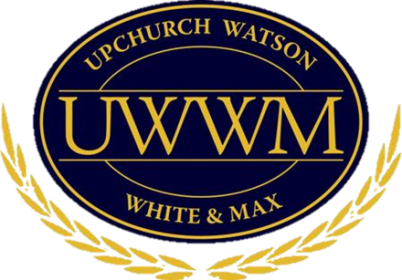 32
Upchurch Watson White & Max